ГРАФИЧЕСКИЙ ДИКТАНТ                                                        6 класс
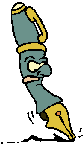 Тема:
«Раскрытие 
    скобок».
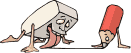 Правила:
«Да» изображается отрезком            ,      
а «Нет» - уголком        .
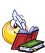 Вопросы:
Да
Да
Да
Да
Нет
Нет
Да
Да
а + (в – с) = а + в – с
а – (в + с) = а – в – с
а – (в - с) = а – в + с
а – (- в + с) = а + в – с
- 8,79 + (- 1,7 + 8,9) = - 8,79 + 1,7 + 8,9
- 7,2 – (3,2 – 5,9) = 7,2 – 3,2 - 5,9
-6,9 – (4,21 – 10,9) = - 6,9 – 4,21 + 10,9
- 8,3 – (- х  - 8,3) = - 8,3 + х + 8,3
ВОТ ТАКОЙ ГРАФИК!